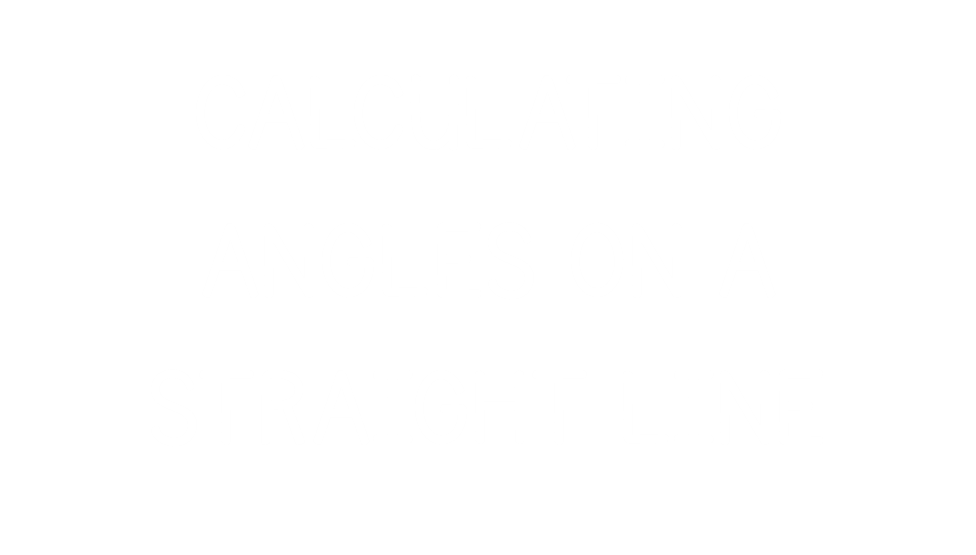 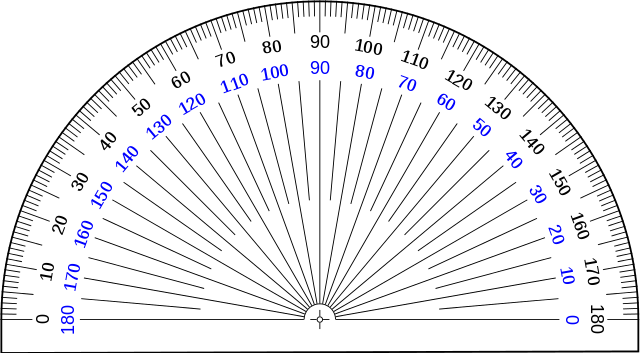 2
4
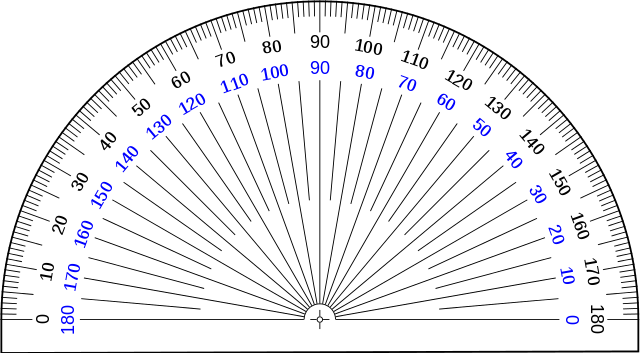 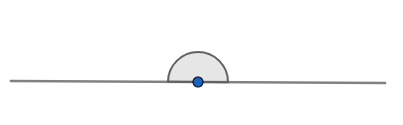 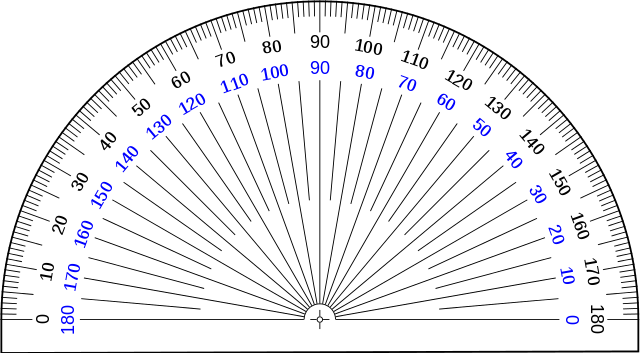 How many degrees are in a straight angle?
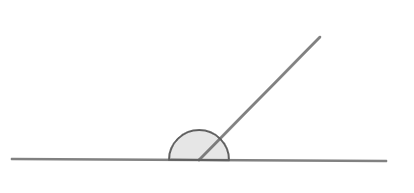 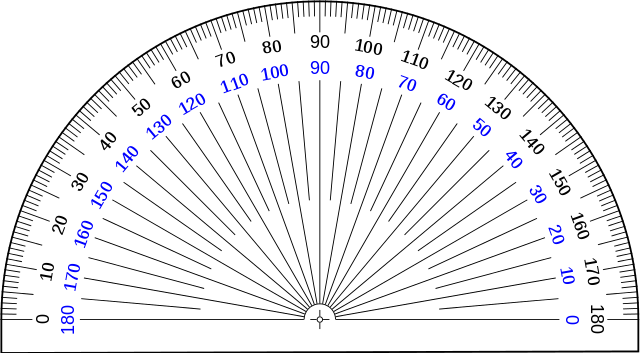 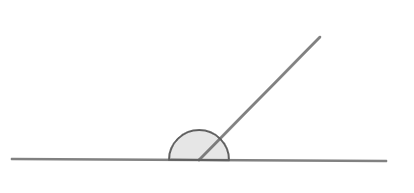 Angles that share a common line and common vertex
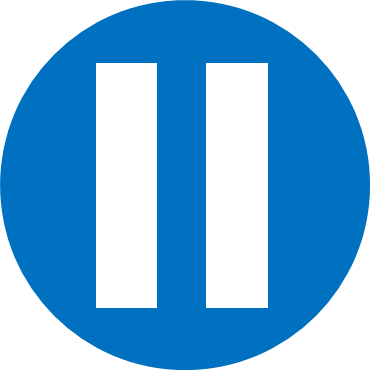 Have a think
Are the angles adjacent on a straight line?
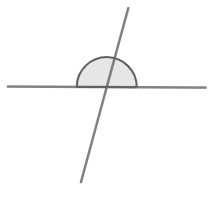 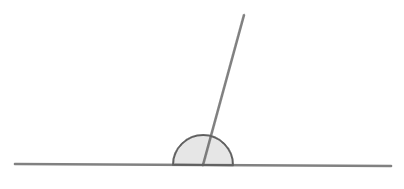 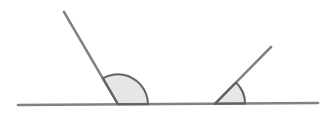 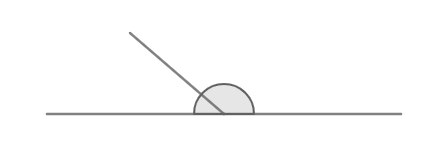 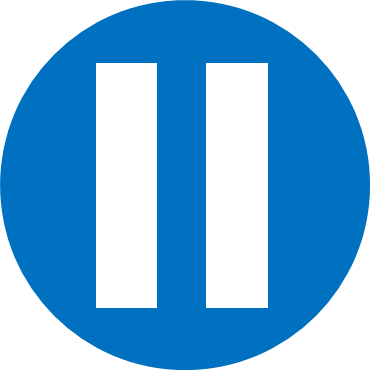 Have a think
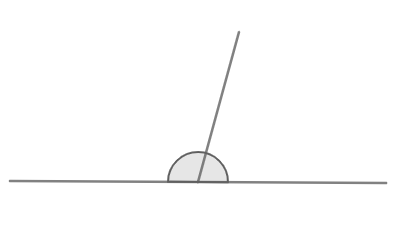 Have a go at questions 1 - 3 on the worksheet
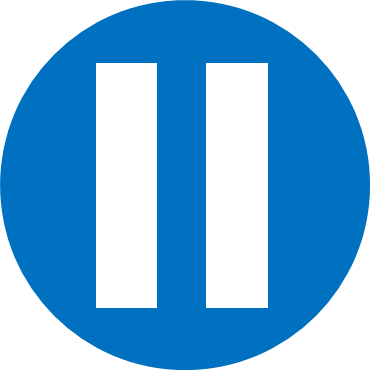 Have a think
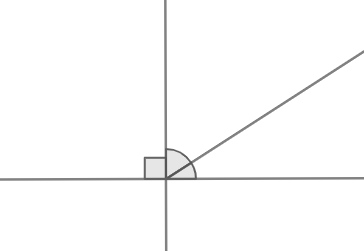 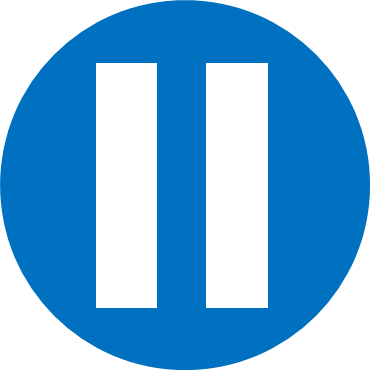 Have a think
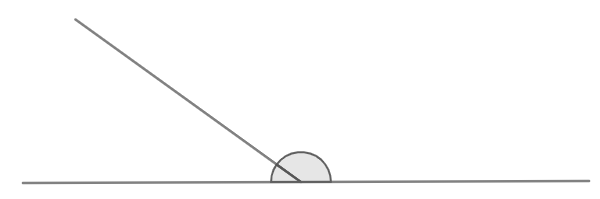 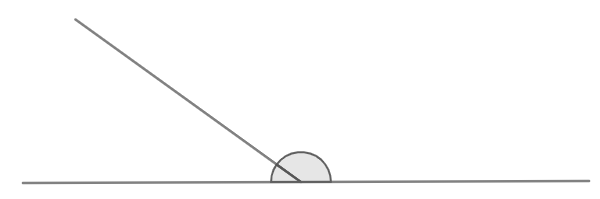 Have a go at the rest of the questions on the worksheet